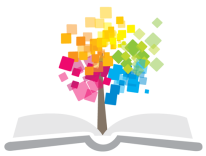 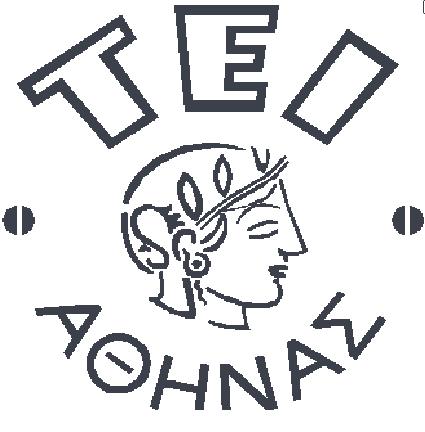 Ανοικτά Ακαδημαϊκά Μαθήματα στο ΤΕΙ Αθήνας
Βιβλιογραφία (Θ)
Ενότητα 7: Συστήματα σύνταξης βιβλιογραφίας β’
Δρ. Ευγενία Βασιλακάκη
Τμήμα Βιβλιοθηκονομίας και Συστημάτων Πληροφόρησης
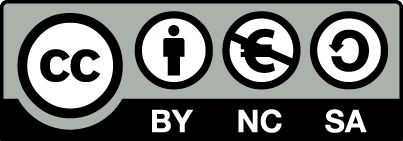 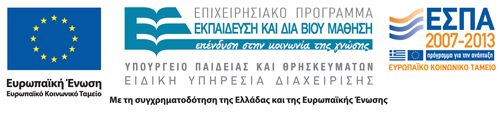 Περιεχόμενα
ΣΥΣΤΗΜΑΤΑ ΣΥΝΤΑΞΗΣ ΒΙΒΛΙΟΓΡΑΦΙΑΣ
– Harvard Citation Style
--- Παραπομπές μέσα στο κείμενο
1
Παραπομπή μέσα στο Κείμενο 1/27
δ) Πολλαπλές παραπομπές σε άρθρα του ίδιου συγγραφέα, αλλά με διαφορετική ημερομηνία έκδοσης
Όταν πραγματοποιείται παραπομπή σε πολλαπλά άρθρα του ίδιου συγγραφέα σε ένα συγκεκριμένο σημείο του κειμένου. Οι παραπομπές θα πρέπει να μπαίνουν σε χρονολογική σειρά από την παλαιότερη στη πιο πρόσφατη.
Παραδείγματα
Η Παπαδοπούλου (2009; 2010; 2011) αναφέρει ότι το φαινόμενο του θερμοκηπίου πρέπει να ανησυχεί και την Ελλάδα.
Το φαινόμενο του θερμοκηπίου απειλεί πλέον και τον ελλαδικό χώρο (Παπαδοπούλου, 2009; 2010; 2011)
2
Παραπομπή μέσα στο Κείμενο 2/27
Calder (1981; 1985) argued that … . 
It was argued that … (Calder and Phillips, 1981; 1985).
3
Παραπομπή μέσα στο Κείμενο 3/27
ε) Πολλαπλές παραπομπές σε διάφορους συγγραφείς στο ίδιο σημείο του κειμένου
Όταν πραγματοποιείται παραπομπή σε πολλαπλά άρθρα διαφορετικών συγγραφέων σε ένα συγκεκριμένο σημείο του κειμένου. Τα τεκμήρια πρέπει να παρατίθενται σε χρονολογική σειρά.
Παραδείγματα
Ο Δούρος (2010) και η Παπαδοπούλου (2011) αναφέρουν ότι το φαινόμενο του θερμοκηπίου πρέπει να ανησυχεί και την Ελλάδα.
Το φαινόμενο του θερμοκηπίου απειλεί πλέον και τον ελλαδικό χώρο (Δούρος, 2010; Παπαδοπούλου, 2011)
4
Παραπομπή μέσα στο Κείμενο 4/27
Η Βασιλείου (2010) και οι Παπαδοπούλου, Δούρος και Γεωργίου (2011) αναφέρουν ότι το φαινόμενο του θερμοκηπίου πρέπει να ανησυχεί και την Ελλάδα.
Το φαινόμενο του θερμοκηπίου απειλεί πλέον και τον ελλαδικό χώρο (Βασιλείου, 2010; Παπαδοπούλου, Δούρος και Γεωργίου, 2011)

Η Βασιλείου (2010) και οι Παπαδοπούλου κ.α. (2011) αναφέρουν ότι το φαινόμενο του θερμοκηπίου πρέπει να ανησυχεί και την Ελλάδα.
Το φαινόμενο του θερμοκηπίου απειλεί πλέον και τον ελλαδικό χώρο (Βασιλείου, 2010; Παπαδοπούλου κ.α., 2011)
5
Παραπομπή μέσα στο Κείμενο 5/27
Calder and Phillips (1981) and Xue (2000) argued that … . 
It was argued that … (Calder and Phillips, 1981; Xue, 2000).
Calder, Walter and Phillips (1981) and Xue (2000) argued that …. 
It was argued that … (Calder, Walter and Phillips, 1981; Xue, 2000).
6
Παραπομπή μέσα στο Κείμενο 6/27
Calder et al. (1981) and Xue (2000) argued that …. 
It was argued that … (Calder et al., 1981; Xue, 2000).
7
Παραπομπή μέσα στο Κείμενο 7/27
ε) Πολλαπλές παραπομπές σε διάφορους συγγραφείς στο ίδιο σημείο του κειμένου
Όταν πραγματοποιείται παραπομπή σε πολλαπλά άρθρα διαφορετικών συγγραφέων σε ένα συγκεκριμένο σημείο του κειμένου, οι παραπομπές μπαίνουν σε χρονολογική σειρά. Αν δύο ή περισσότερες παραπομπές έχουν το ίδιο έτος έκδοσης τότε μπαίνουν σε αλφαβητική σειρά.
8
Παραπομπή μέσα στο Κείμενο 8/27
Η Παπαδοπούλου (2009) και η Βασιλείου (2011) αναφέρουν ότι το φαινόμενο του θερμοκηπίου πρέπει να ανησυχεί και την Ελλάδα.
Το φαινόμενο του θερμοκηπίου απειλεί πλέον και τον ελλαδικό χώρο (Παπαδοπούλου, 2009; Βασιλείου, 2011)

Οι Παπαδοπούλου και Χιώτης (2009) και οι Βασιλείου και Καψής (2011) αναφέρουν ότι το φαινόμενο του θερμοκηπίου πρέπει να ανησυχεί και την Ελλάδα.
Το φαινόμενο του θερμοκηπίου απειλεί πλέον και τον ελλαδικό χώρο (Παπαδοπούλου και Χιώτης, 2009; Βασιλείου και Καψής, 2011).
9
Παραπομπή μέσα στο Κείμενο 9/27
Οι Παπαδοπούλου, Κωνσταντίνου και Χιώτης (2009) και οι Βασιλείου, Αντωνίου και Καψής (2011) αναφέρουν ότι το φαινόμενο του θερμοκηπίου πρέπει να ανησυχεί και την Ελλάδα.
Το φαινόμενο του θερμοκηπίου απειλεί πλέον και τον ελλαδικό χώρο (Παπαδοπούλου, Κωνσταντίνου και Χιώτης, 2009; Βασιλείου, Αντωνίου και Καψής, 2011).

Οι Παπαδοπούλου κ.α. (2009) και οι Βασιλείου κ.α. (2011) αναφέρουν ότι το φαινόμενο του θερμοκηπίου πρέπει να ανησυχεί και την Ελλάδα.
Το φαινόμενο του θερμοκηπίου απειλεί πλέον και τον ελλαδικό χώρο (Παπαδοπούλου κ.α., 2009; Βασιλείου κ.α., 2011).
10
Παραπομπή μέσα στο Κείμενο 10/27
Calder and Phillips (1981) and Xue (2000) argued that …. 
It was argued that … (Calder and Phillips, 1981; Xue, 2000).
Calder, Walter and Phillips (1981) and Xue (2000) argued that …. 
It was argued that … (Calder, Walter and Phillips, 1981; Xue, 2000).
11
Παραπομπή μέσα στο Κείμενο 11/27
Calder et al. (1981) and Xue (2000) argued that …. 
It was argued that … (Calder et al., 1981; Xue, 2000).
12
Παραπομπή μέσα στο Κείμενο 12/27
εα) Πολλαπλές παραπομπές σε διάφορους συγγραφείς στο ίδιο σημείο του κειμένου με συγκεκριμένα σελίδα
Παραδείγματα
Η Παπαδοπούλου (2009, σ. 56) και η Βασιλείου (2011, σ. 2) αναφέρουν ότι το φαινόμενο του θερμοκηπίου πρέπει να ανησυχεί και την Ελλάδα.
Το φαινόμενο του θερμοκηπίου απειλεί πλέον και τον ελλαδικό χώρο (Παπαδοπούλου, 2009, σ. 56; Βασιλείου, 2011, σ. 2)
13
Παραπομπή μέσα στο Κείμενο 13/27
Οι Παπαδοπούλου και Χιώτης (2009, σ. 56) και οι Βασιλείου και Καψής (2011, σ. 2) αναφέρουν ότι το φαινόμενο του θερμοκηπίου πρέπει να ανησυχεί και την Ελλάδα.
Το φαινόμενο του θερμοκηπίου απειλεί πλέον και τον ελλαδικό χώρο (Παπαδοπούλου και Χιώτης, 2009, σ. 56; Βασιλείου και Καψής, 2011, σ. 2)
Οι Παπαδοπούλου, Κωνσταντίνου και Χιώτης (2009, σ. 56) και οι Βασιλείου, Αντωνίου και Καψής (2011, σ. 2) αναφέρουν ότι το φαινόμενο του θερμοκηπίου πρέπει να ανησυχεί και την Ελλάδα.
Το φαινόμενο του θερμοκηπίου απειλεί πλέον και τον ελλαδικό χώρο (Παπαδοπούλου, Κωνσταντίνου και Χιώτης, 2009, σ. 56; Βασιλείου, Αντωνίου και Καψής, 2011, σ. 2).
14
Παραπομπή μέσα στο Κείμενο 14/27
Οι Παπαδοπούλου κ.α. (2009, σ. 56) και οι Βασιλείου κ.α. (2011, σ. 2) αναφέρουν ότι το φαινόμενο του θερμοκηπίου πρέπει να ανησυχεί και την Ελλάδα.
Το φαινόμενο του θερμοκηπίου απειλεί πλέον και τον ελλαδικό χώρο (Παπαδοπούλου κ.α., 2009, σ. 56; Βασιλείου κ.α., 2011, σ. 2).
15
Παραπομπή μέσα στο Κείμενο 15/27
Calder and Phillips (1981, p. 5) and Xue (2000, p. 8) argued that …. 
It was argued that … (Calder and Phillips, 1981, p. 5; Xue, 2000, p. 8).
Calder, Walter and Phillips (1981, p. 5) and Xue (2000, p. 8) argued that ….
16
Παραπομπή μέσα στο Κείμενο 16/27
It was argued that … (Calder, Walter and Phillips, 1981, p. 5; Xue, 2000, p. 8).
Calder et al. (1981, p. 5) and Xue (2000, p. 8) argued that …. 
It was argued that … (Calder et al., 1981, p. 5; Xue, 2000, p. 8).
17
Παραπομπή μέσα στο Κείμενο 17/27
εβ) Πολλαπλές παραπομπές σε διάφορους συγγραφείς στο ίδιο σημείο του κειμένου με πολλές σελίδες
Παραδείγματα
Η Παπαδοπούλου (2009, σσ. 56-80) και η Βασιλείου (2011, σσ. 2-10) αναφέρουν ότι το φαινόμενο του θερμοκηπίου πρέπει να ανησυχεί και την Ελλάδα.
Το φαινόμενο του θερμοκηπίου απειλεί πλέον και τον ελλαδικό χώρο (Παπαδοπούλου, 2009, σσ. 56-80; Βασιλείου, 2011, σσ. 2-10).
18
Παραπομπή μέσα στο Κείμενο 18/27
Οι Παπαδοπούλου και Χιώτης (2009, σσ. 56-80) και οι Βασιλείου και Καψής (2011, σσ. 2-10) αναφέρουν ότι το φαινόμενο του θερμοκηπίου πρέπει να ανησυχεί και την Ελλάδα.
Το φαινόμενο του θερμοκηπίου απειλεί πλέον και τον ελλαδικό χώρο (Παπαδοπούλου και Χιώτης, 2009, σσ. 56-80; Βασιλείου και Καψής, 2011, σσ. 2-10).
Οι Παπαδοπούλου, Κωνσταντίνου και Χιώτης (2009, σσ. 56-80) και οι Βασιλείου, Αντωνίου και Καψής (2011, σσ. 2-10) αναφέρουν ότι το φαινόμενο του θερμοκηπίου πρέπει να ανησυχεί και την Ελλάδα.
Το φαινόμενο του θερμοκηπίου απειλεί πλέον και τον ελλαδικό χώρο (Παπαδοπούλου, Κωνσταντίνου και Χιώτης, 2009, σσ. 56-80; Βασιλείου, Αντωνίου και Καψής, 2011, σσ. 2-10).
19
Παραπομπή μέσα στο Κείμενο 19/27
Οι Παπαδοπούλου κ.α. (2009, σσ. 56-80) και οι Βασιλείου κ.α. (2011, σσ. 2-10) αναφέρουν ότι το φαινόμενο του θερμοκηπίου πρέπει να ανησυχεί και την Ελλάδα.
Το φαινόμενο του θερμοκηπίου απειλεί πλέον και τον ελλαδικό χώρο (Παπαδοπούλου κ.α., 2009, σσ. 56-80; Βασιλείου κ.α., 2011, σσ. 2-10).
20
Παραπομπή μέσα στο Κείμενο 20/27
Calder and Phillips (1981, pp. 5-8) and Xue (2000, pp. 8-10) argued that …. 
It was argued that … (Calder and Phillips, 1981, pp. 5-8; Xue, 2000, pp. 8-10).
Calder, Walter and Phillips (1981, pp. 5-8) and Xue (2000, pp. 8-10) argued that ….
21
Παραπομπή μέσα στο Κείμενο 21/27
It was argued that … (Calder, Walter and Phillips, 1981, pp. 5-8; Xue, 2000, pp. 8-10).
Calder et al. (1981, pp. 5-8) and Xue (2000, pp. 8-10) argued that …. 
It was argued that … (Calder et al., 1981, pp. 5-8; Xue, 2000, pp. 8-10).
22
Παραπομπή μέσα στο Κείμενο 22/27
στ) Συλλογικό Πρόσωπο
Όταν πραγματοποιείται παραπομπή σε τεκμήριο που την κύρια υπευθυνότητα την έχει ένα συλλογικό πρόσωπο πχ Οργανισμός
Παραδείγματα
Το ΥΠΑΝ (2009) αναφέρει ότι το φαινόμενο του θερμοκηπίου πρέπει να ανησυχεί και την Ελλάδα.
Το φαινόμενο του θερμοκηπίου απειλεί πλέον και τον ελλαδικό χώρο (ΥΠΑΝ, 2009).
Το Υπουργείο Ανάπτυξης (2009)  αναφέρει ότι το φαινόμενο του θερμοκηπίου πρέπει να ανησυχεί και την Ελλάδα.
Το φαινόμενο του θερμοκηπίου απειλεί πλέον και τον ελλαδικό χώρο (Υπουργείο Ανάπτυξης, 2009)
23
Παραπομπή μέσα στο Κείμενο 23/27
UNESCO (1981) argued that …. 
It was argued that … (CNN, 1981).
24
Παραπομπή μέσα στο Κείμενο 24/27
στα) Συλλογικό Πρόσωπο με σελίδα
Παραδείγματα
Το ΥΠΑΝ (2009, σ. 9) αναφέρει ότι το φαινόμενο του θερμοκηπίου πρέπει να ανησυχεί και την Ελλάδα.
Το φαινόμενο του θερμοκηπίου απειλεί πλέον και τον ελλαδικό χώρο (ΥΠΑΝ, 2009, σ. 9).
Το Υπουργείο Ανάπτυξης (2009, σ. 9)  αναφέρει ότι το φαινόμενο του θερμοκηπίου πρέπει να ανησυχεί και την Ελλάδα.
Το φαινόμενο του θερμοκηπίου απειλεί πλέον και τον ελλαδικό χώρο (Υπουργείο Ανάπτυξης, 2009, σ. 9)
25
Παραπομπή μέσα στο Κείμενο 25/27
UNESCO (1981, p. 9) argued that …. 
It was argued that … (CNN, 1981, p. 9).
26
Παραπομπή μέσα στο Κείμενο 26/27
στβ) Συλλογικό Πρόσωπο με σελίδες
Παραδείγματα
Το ΥΠΑΝ (2009, σσ. 9-12) αναφέρει ότι το φαινόμενο του θερμοκηπίου πρέπει να ανησυχεί και την Ελλάδα.
Το φαινόμενο του θερμοκηπίου απειλεί πλέον και τον ελλαδικό χώρο (ΥΠΑΝ, 2009, σσ. 9-12).
Το Υπουργείο Ανάπτυξης (2009, σσ. 9-12)  αναφέρει ότι το φαινόμενο του θερμοκηπίου πρέπει να ανησυχεί και την Ελλάδα.
Το φαινόμενο του θερμοκηπίου απειλεί πλέον και τον ελλαδικό χώρο (Υπουργείο Ανάπτυξης, 2009, σσ. 9-12)
27
Παραπομπή μέσα στο Κείμενο 27/27
CNN (1981, pp. 8- 10) argued that …. 
It was argued that … (CNN, 1981, pp. 8- 10).
28
Βιβλιογραφία
Τμήμα Βιβλιοθηκονομίας & Συστημάτων Πληροφόρησης (2009). Οδηγός Εκπόνησης Πτυχιακών Εργασιών. Διαθέσιμο: http://www.teiath.gr/sdo/lis/articles.php?id=6375&lang=el&rid=cat&omid=&omid=5264 [Ημ. Πρόσβασης: 09/07/2014].
Anglia Ruskin University (2014). Harvard System. Available at: http://libweb.anglia.ac.uk/referencing/harvard.htm. [Last accessed: 09/07/2014].
29
Τέλος Ενότητας
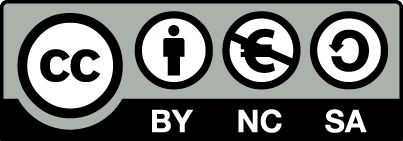 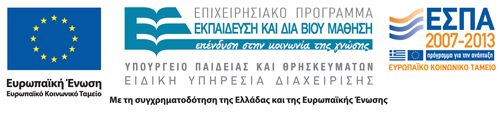 Σημειώματα
Σημείωμα Αναφοράς
Copyright Τεχνολογικό Εκπαιδευτικό Ίδρυμα Αθήνας, Ευγενία Βασιλακάκη 2014. Ευγενία Βασιλακάκη. «Βιβλιογραφία (Θ). Ενότητα 7: Συστήματα σύνταξης βιβλιογραφίας β’». Έκδοση: 1.0. Αθήνα 2014. Διαθέσιμο από τη δικτυακή διεύθυνση: ocp.teiath.gr.
Σημείωμα Αδειοδότησης
Το παρόν υλικό διατίθεται με τους όρους της άδειας χρήσης Creative Commons Αναφορά, Μη Εμπορική Χρήση Παρόμοια Διανομή 4.0 [1] ή μεταγενέστερη, Διεθνής Έκδοση.   Εξαιρούνται τα αυτοτελή έργα τρίτων π.χ. φωτογραφίες, διαγράμματα κ.λ.π., τα οποία εμπεριέχονται σε αυτό. Οι όροι χρήσης των έργων τρίτων επεξηγούνται στη διαφάνεια  «Επεξήγηση όρων χρήσης έργων τρίτων». 
Τα έργα για τα οποία έχει ζητηθεί άδεια  αναφέρονται στο «Σημείωμα  Χρήσης Έργων Τρίτων».
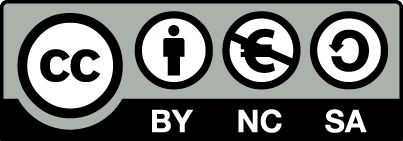 [1] http://creativecommons.org/licenses/by-nc-sa/4.0/ 
Ως Μη Εμπορική ορίζεται η χρήση:
που δεν περιλαμβάνει άμεσο ή έμμεσο οικονομικό όφελος από την χρήση του έργου, για το διανομέα του έργου και αδειοδόχο
που δεν περιλαμβάνει οικονομική συναλλαγή ως προϋπόθεση για τη χρήση ή πρόσβαση στο έργο
που δεν προσπορίζει στο διανομέα του έργου και αδειοδόχο έμμεσο οικονομικό όφελος (π.χ. διαφημίσεις) από την προβολή του έργου σε διαδικτυακό τόπο
Ο δικαιούχος μπορεί να παρέχει στον αδειοδόχο ξεχωριστή άδεια να χρησιμοποιεί το έργο για εμπορική χρήση, εφόσον αυτό του ζητηθεί.
Επεξήγηση όρων χρήσης έργων τρίτων
Δεν επιτρέπεται η επαναχρησιμοποίηση του έργου, παρά μόνο εάν ζητηθεί εκ νέου άδεια από το δημιουργό.
©
διαθέσιμο με άδεια CC-BY
Επιτρέπεται η επαναχρησιμοποίηση του έργου και η δημιουργία παραγώγων αυτού με απλή αναφορά του δημιουργού.
διαθέσιμο με άδεια CC-BY-SA
Επιτρέπεται η επαναχρησιμοποίηση του έργου με αναφορά του δημιουργού, και διάθεση του έργου ή του παράγωγου αυτού με την ίδια άδεια.
διαθέσιμο με άδεια CC-BY-ND
Επιτρέπεται η επαναχρησιμοποίηση του έργου με αναφορά του δημιουργού. 
Δεν επιτρέπεται η δημιουργία παραγώγων του έργου.
διαθέσιμο με άδεια CC-BY-NC
Επιτρέπεται η επαναχρησιμοποίηση του έργου με αναφορά του δημιουργού. 
Δεν επιτρέπεται η εμπορική χρήση του έργου.
Επιτρέπεται η επαναχρησιμοποίηση του έργου με αναφορά του δημιουργού
και διάθεση του έργου ή του παράγωγου αυτού με την ίδια άδεια.
Δεν επιτρέπεται η εμπορική χρήση του έργου.
διαθέσιμο με άδεια CC-BY-NC-SA
διαθέσιμο με άδεια CC-BY-NC-ND
Επιτρέπεται η επαναχρησιμοποίηση του έργου με αναφορά του δημιουργού.
Δεν επιτρέπεται η εμπορική χρήση του έργου και η δημιουργία παραγώγων του.
διαθέσιμο με άδεια 
CC0 Public Domain
Επιτρέπεται η επαναχρησιμοποίηση του έργου, η δημιουργία παραγώγων αυτού και η εμπορική του χρήση, χωρίς αναφορά του δημιουργού.
Επιτρέπεται η επαναχρησιμοποίηση του έργου, η δημιουργία παραγώγων αυτού και η εμπορική του χρήση, χωρίς αναφορά του δημιουργού.
διαθέσιμο ως κοινό κτήμα
χωρίς σήμανση
Συνήθως δεν επιτρέπεται η επαναχρησιμοποίηση του έργου.
34
Διατήρηση Σημειωμάτων
Οποιαδήποτε αναπαραγωγή ή διασκευή του υλικού θα πρέπει να συμπεριλαμβάνει:
το Σημείωμα Αναφοράς
το Σημείωμα Αδειοδότησης
τη δήλωση Διατήρησης Σημειωμάτων
μαζί με τους συνοδευόμενους υπερσυνδέσμους.
Χρηματοδότηση
Το παρόν εκπαιδευτικό υλικό έχει αναπτυχθεί στo πλαίσιo του εκπαιδευτικού έργου του διδάσκοντα.
Το έργο «Ανοικτά Ακαδημαϊκά Μαθήματα στο ΤΕΙ Αθήνας» έχει χρηματοδοτήσει μόνο την αναδιαμόρφωση του εκπαιδευτικού υλικού. 
Το έργο υλοποιείται στο πλαίσιο του Επιχειρησιακού Προγράμματος «Εκπαίδευση και Δια Βίου Μάθηση» και συγχρηματοδοτείται από την Ευρωπαϊκή Ένωση (Ευρωπαϊκό Κοινωνικό Ταμείο) και από εθνικούς πόρους.
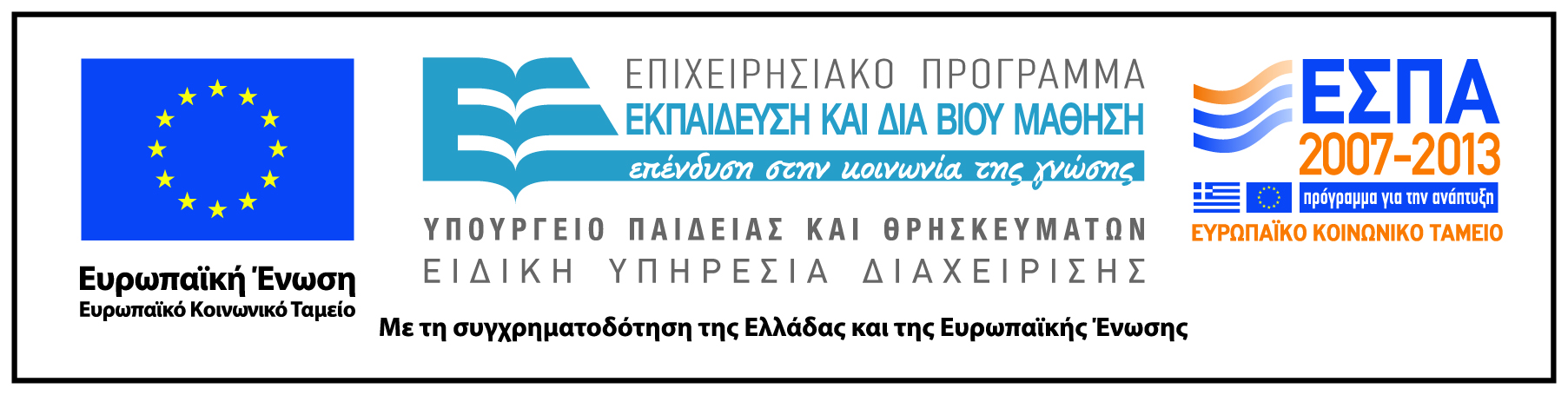